Taxes, Charitable Giving and The New Normal
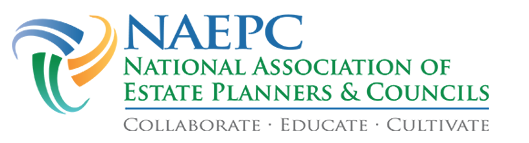 Today’s DiscussionWith 7 “Takeaway” Statements
Recent Federal Income Taxes
Donor Advised Funds as Planning Tool
Estate Taxes and Charitable Giving
Donating Retirement Assets
Biden Tax Plan Changes
Timeline of Important Legislation
December 2020
March 2020
Consolidated Appropriations Act of 2021 (COVID Relief)
July 2019
December 2017
Important Planning Consideration
Many of the provisions enacted in TCJA 2017 expire December 31, 2025, including
Reduction Of Individual Income Rates
Increased Standard Deduction
Increased Estate Tax Exemption
Tax Cut and Jobs Act of 2017
Takeaway #1
You Don’t Have to Be Warren Buffet to Itemize your Taxes …. But It Helps
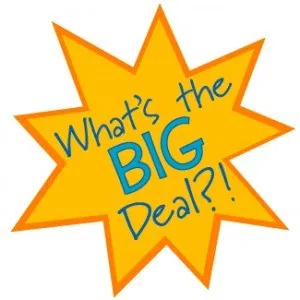 New Standard Deduction
Married, Joint Return 
2017 - $12,700, with personal exemptions of $4,050
2018 - $24,000, with no personal exemptions
2019 - $24,400
2020 – $24,800
2021 - $25,100
Returns with Itemized Deductions
Returns with Itemized Deductions
Returns with Itemized Deductions
Percentage of Returns that Itemize
2012
2018
2006
1994
2000
1988
Takeaway #2
Take Advantage of the Charitable Giving Options Recently Created
12
CARES Act Incentives
Universal Charitable Deduction – For Those Who Do Not Itemize
$300 per return in 2020
$300 single/$600 joint in 2021
Higher Adjusted Gross Income Limitations in 2020 and 2021
Gifts of Cash – Limitation is 100% of AGI
Neither Can Be Used for Gifts to Donor Advised Funds
Takeaway #3
A Donor Advised Fund is a Great Planning Tool to Minimize your Taxes
14
What is a Donor Advised Fund?
A Fund Held by a Charitable Organization
Such as a Community Foundation
Deposits into Donor Advised Fund are Charitable Gifts
Any Earnings Within Fund are Tax Free
Can Be Endowed or Non-Permanent
15
Pension Protection Act Of 2006
Defined donor advised fund as a fund:
  which is separately identified through reference to the contributions of a donor or donors;
  which is owned and controlled by a sponsoring organization; and
  in which a donor or person appointed by the donor has or reasonably expects to have advisory rights with respect to investments or distributions.
9/27/2021
16
Donor Advised Fund vs Private Foundations
17
Gifts to Donor Advised FundsAs % of All Individual Charitable Giving
Source:  NPT Study
Why The Fuss Over Donor Advised Funds?
Donors Tax Tax Deduction Now, Charities May Not See Dollars Until Well Into future
Donors can remain anonymous
DAF Assets Currently More Than $120 billion
However, DAF grantmaking soared 31% in 2020
19
Donor Advised Funds and “Bunching”
Assume Joint Return, $200,000 Taxable Income
Annual Mortgage Interest = $10,000
State and Local Taxes = $3,000
Annual Charitable Gifts = $8,000
20
Level Charitable Gifts Each Year
21
What is “Bunching”
Unlike many deductions, taxpayers have control over the timing and amount of a charitable gift
A taxpayer can put a large amount into a donor advised fund, and therefore itemize deductions in the year of the large gift
Assume this taxpayer, rather than making $8,000 in charitable gifts each year, puts $40,000, in year 1, into a donor advised fund
22
Example 1 – With Bunching
23
Special CARES Act Rule
AGI Limitation for Gifts of Cash 100% of AGI in 2020 and 2021
This Higher Limitation Does Not Apply to 
Donor Advised Funds
Be Careful of Income Limitations
Private Foundations
Supporting Organizations
24
Kansas City Royals Gift
Owned by Ewing Marion Kauffman
Gifted to donor advised fund at Kansas City Community Foundation in his estate
Advisory committee evaluated buyer proposals and favored a buyer that kept the team in the city.
Legal Questions
Is this charitable? Stay Local Material Restriction?
Lessening the burden of government
PLR said no, it was not
25
Takeaway #4
You Don’t Have to Be Warren Buffet to Worry About Paying Estate Taxes …. But It Helps
Estate Tax Exemption
$275,000
Estate Tax Rates
Estate Tax Summary DataSource:  Tax Policy Center
Adults with Wills and BequestsAge 55+
Who Leaves a Charitable Bequest?
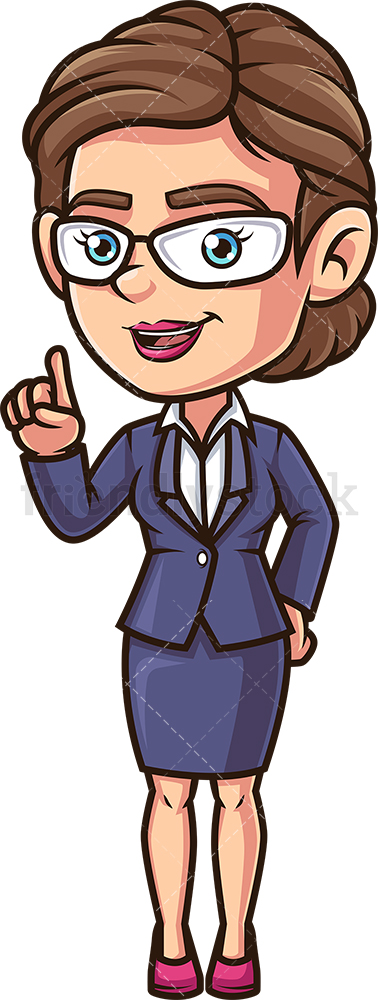 Wording is Important!
Takeaway #5
Long-range Estate Planning Is Still Important… But Just Got A Bit Easier
Estate Tax Exemption
But, there is a catch ….
Higher exemption “sunsets” on Jan. 1, 2026, reverting to their pre-2018 exemption levels as indexed for inflation. 
Taxpayers can use their unified credit now, and avoid the risk of losing them come 2026. 
Is there a “clawback risk” if an individual were to gift away his or her entire gift tax exemption during that person’s lifetime and then die after Dec. 31, 2025?
New Regulations Issued November 2018REG-106706-18
Allows the estate to compute its estate tax credit using the higher of the exemption applicable to gifts made during life or the exemption applicable on the date of death.
An ExampleHarry and Meghan
$30,000,000 in marital assets; 60 years old in 2021
In 2021 Harry and Meghan each have a lifetime exclusion amount of $11,700,000 ($23,400,000 as a marital unit). 
They could each gift $11,700,000—or a total of $23,400,000—in addition to annual exclusion gifts and remove $23,400,000 from their taxable estate.
Assume Harry and Meghan pass away in 2030
REG-106706-18 allows Harry and Meghan to use the exemption that was in place when they made their gifts (in 2021) rather than when they passed away (2030)
.
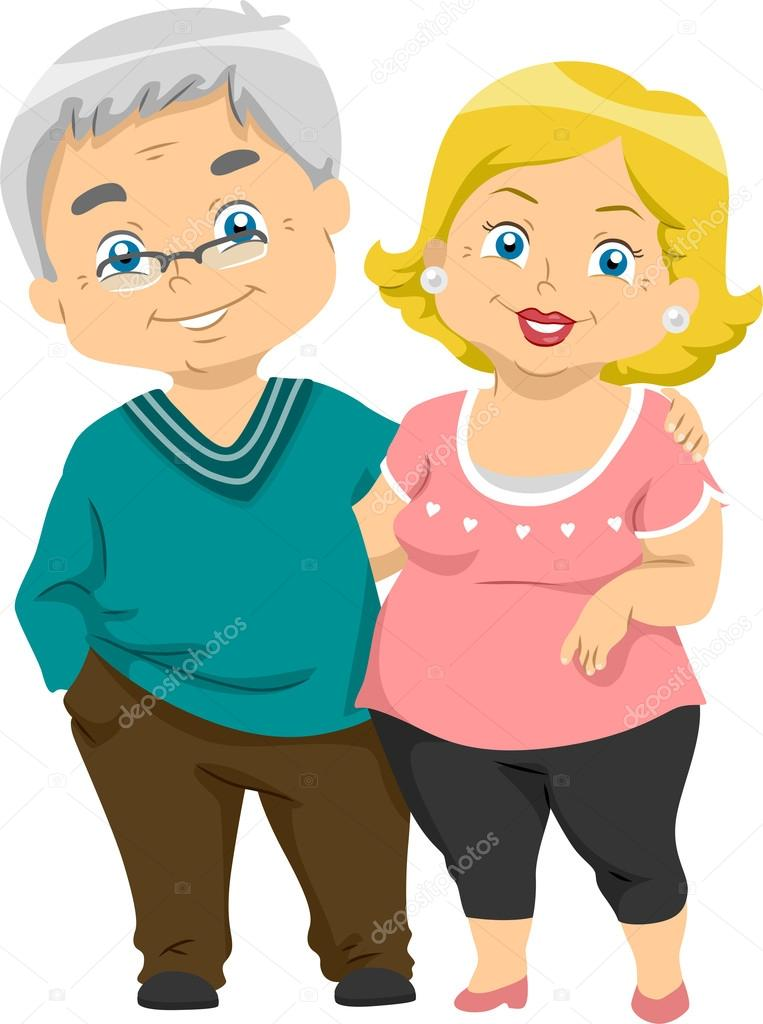 Takeaway #6
Retirement Assets 
Still Require Thoughtful Planning
Gifting Retirement Assets
Retirement assets may be subject to taxation, even if a donor is not subject to federal estate taxes.
That’s because most retirement assets are considered to be “tax heavy” assets – they were never taxed during the lifetime of the donor.  
Upon the death of the donor, then, the recipient of those assets may need to pay taxes on the assets they receive.
39
Retirement Assets and RMDs
After Age 72, Required Minimum Distribution Rules Apply
50% Penalty on shortfall below RMD
RMD rules were suspended for 2020
RMD rules reinstated for 2021 and beyond
Required Minimum Distributions
Must distribute a minimum amount
Life expectancy factor applied to account balance
Example:  Widow, Age 73
Life Expectancy = 11 years

$1,000,000/24.7 = $40,485
What is a QCD?
A QCD is a direct transfer of funds from your IRA custodian, payable to a qualified charity. QCDs can be counted toward satisfying your required minimum distributions (RMDs) for the year, as long as certain rules are met.
Importance of a QCD$50,000 from an IRA
QCD requirements
Age 70 ½ or Older
NOTE THAT THIS DIFFERS FROM RMD REQUIREMENTS
Maximum annual amount is $100,000
Deadline December 31
Cannot give to
Donor Advised Fund
Supporting Organization
Income-Producing Gift
QCDs and Deductible IRA Contributions
Secure Act permitted deductible contributions to IRAs after age 72
QCD is reduced by amount of IRA contribution
Example:
You make a QCD in 2020 for $10,000. 
You also make a $7,000 deductible IRA contribution. 
Your charity receives the full $10,000 
The tax-free portion of the QCD reported on your tax return is reduced to $3,000. The remaining $7,000 of the QCD is taxable.
SECURE Act and Stretch IRAs
Inherited IRA, owner must withdraw the entire IRA balance within 10 years of the death of the IRA’s owner
Exceptions
Spouse
Children under age of majority
10-year rule applies when they reach age of majority
A disabled beneficiary or chronically-ill beneficiary, or
A beneficiary within 10 years of age of the decedent
Stretch IRA Example
Current Law

Assume 25-year-old inherits $1,000,000 IRA
Life Expectancy = 57.2 Years
Required Minimum Withdrawal =

$1,000,000/57.2 = $17,482

(Note:  Investment earnings may exceed payout in early years)
SECURE Act

Assume same 25-year-old
IRA must be withdrawn within 10 years
Investment earnings limited to 10 years
Takeaway #7
Tax Laws Don’t Last Forever 
… And Here Is an Example
A Prediction (Sorry, Yogi!)
Biden Tax Plan
Elimination of Stepped Up Basis
Removal of $10,000 SALT Deduction Limitation
Reduce estate tax exemption to $3.5 million
Reduce lifetime gift exemption to $1 million 
Increase maximum tax rate to 45%
Higher rates/stricter deduction limits for those with income above $400,000
% of Wealth in Unrealized GainsGross Estate – Deceased Household
Estate vs. Capital Gains Taxation: An Evaluation of Prospective Policies for Taxing Wealth at the Time of Death Robert B. Avery, Daniel Grodzicki, and Kevin B. Moore, Board of Governors of Federal Reserve, April 1, 2013
Issues to Consider:  Elimination of Stepped Up Basis
Built Into A Lot Of Estate Plans
More Difficult To Calculate Cost Basis
Will Generate Federal Tax Revenue
But Also Eliminate Market Distortions
Will It Be Retroactive?
Eliminating Stepped-Up BasisAn Example
Strategy Without Stepped-Up Basis
Donate, Donate, Donate
Charitable deduction for market value
Avoid capital gains tax
Only if long-term capital gain property
Limitations on State and Local Tax Deductions
For tax years from 2018 through 2025
Sec. 164(b)(6) - prohibits individual taxpayers from deducting more than $10,000 in state and local taxes ($5,000 in the case of a married taxpayer filing separately). 
This limitation only applies to taxes not incurred in a taxpayer's trade or business
Average SALT DeductionBefore Tax Reform Act of 2017
Evading the SALT Tax Limitation
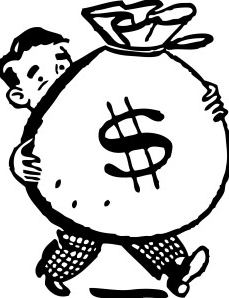 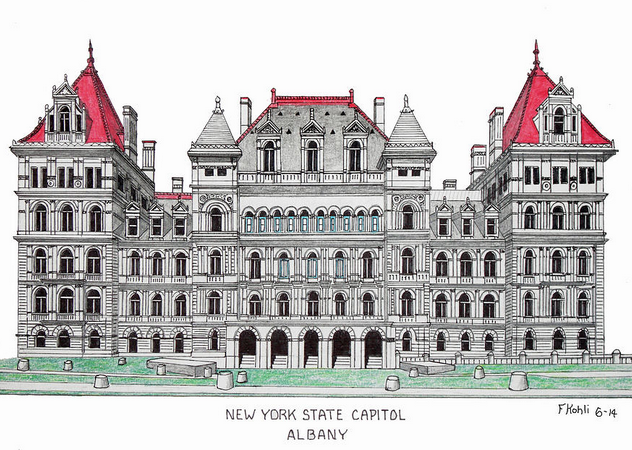 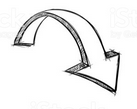 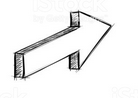 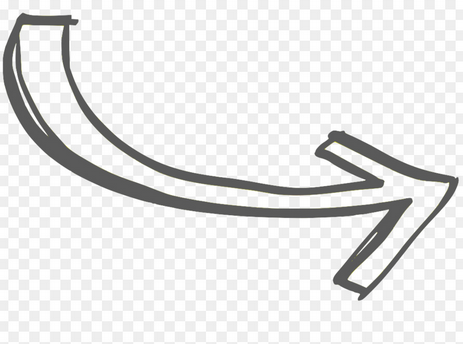 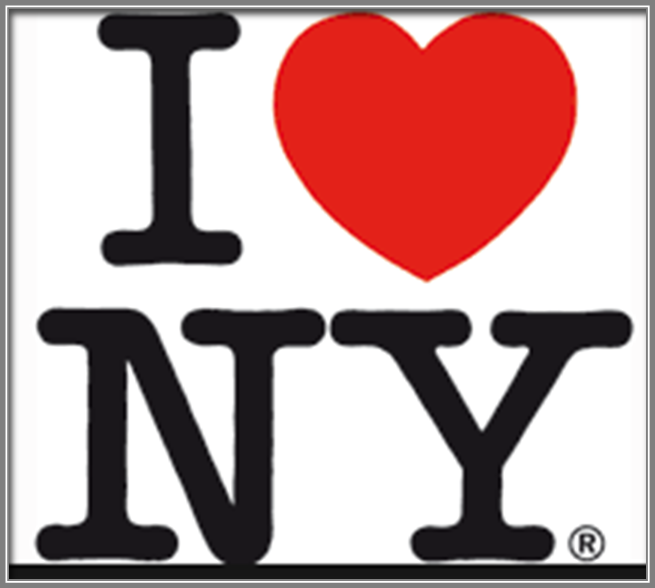 New Treasury Regulations (Approved)
Requires taxpayers subtract the value of state and local tax credits from their federal charitable deductions. 
Taxpayers could claim the full federal charitable deduction if the state tax credit was for 15% or less of the donation.
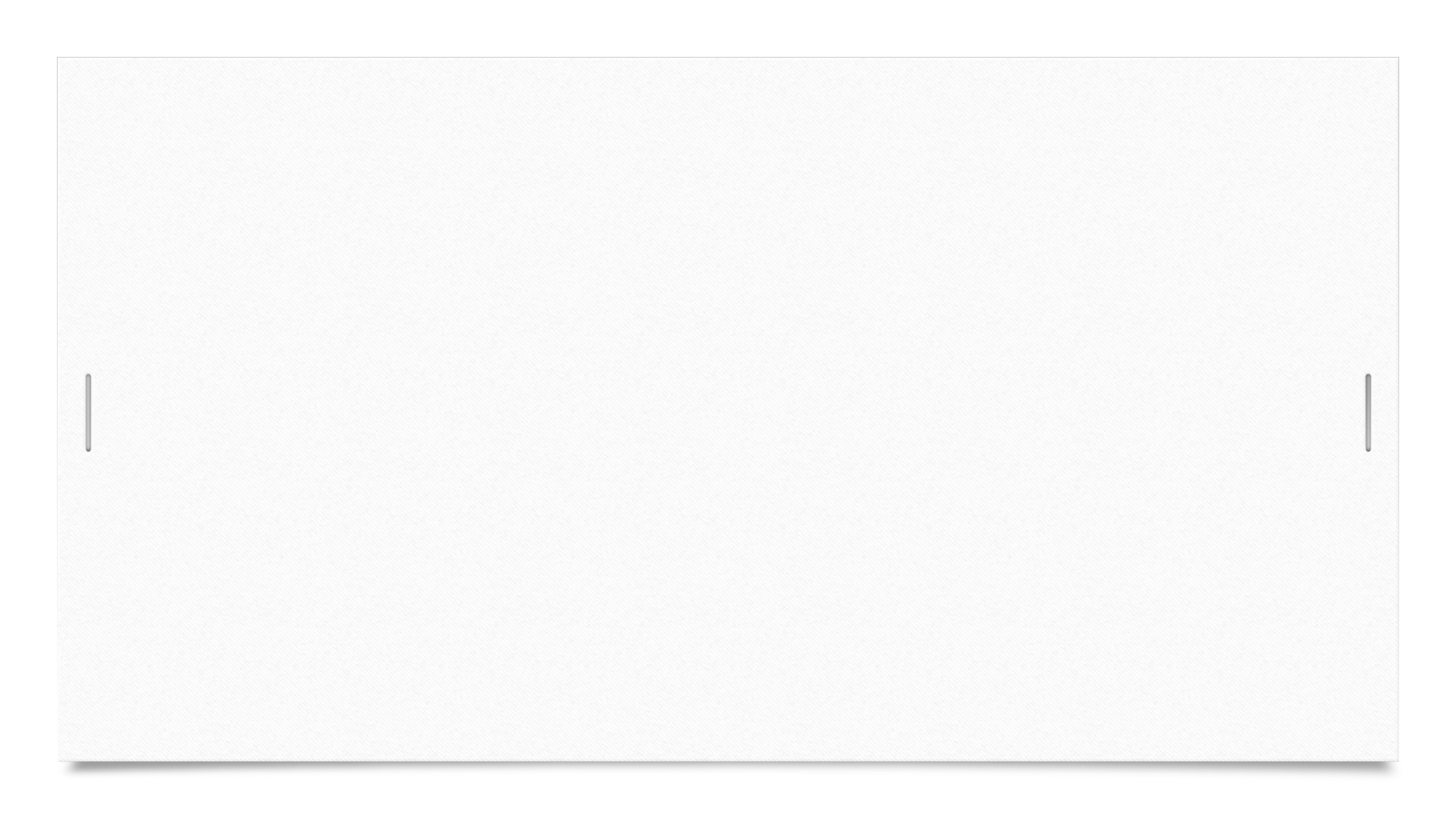 Thank You!
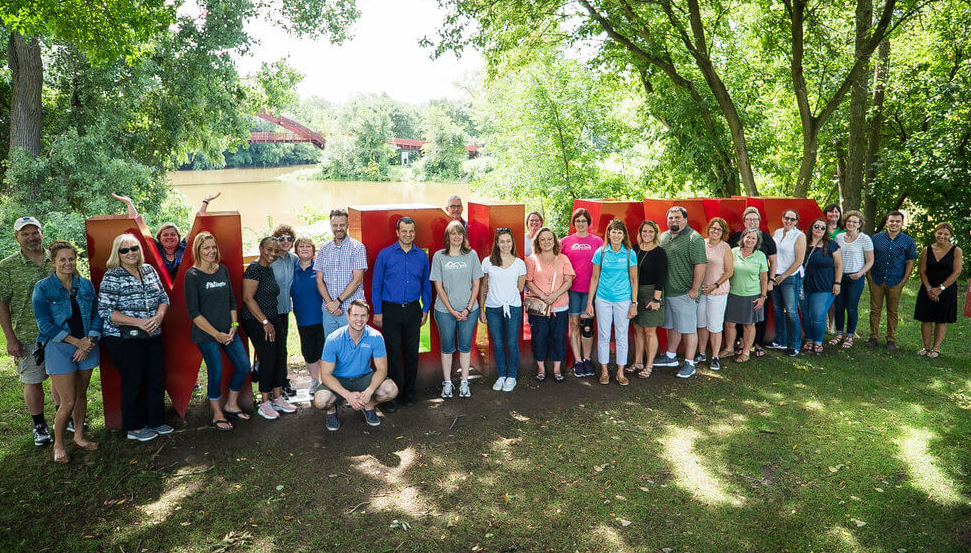 For Inviting Me Here Today
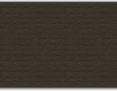 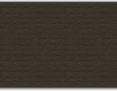